National appeal and control mechanisms regarding access to public information
Chisinau 2017
Bertil Cottier
Prof. Bertil Cottier
Faculty of Communication Sciences
University of Lugano (Switzerland)
1
Access to informationThe relevant international sources
Chisinau 2017
Bertil Cottier
2
[Speaker Notes: Aarhus: all six PGG partners are parties to this treaty. Article 9, paragraph 1, specifies that the review procedure must be before a court of law or another “independent and impartial body established by law”. “Independent and impartial” bodies do not have to be courts, but must be at least quasi-judicial, with safeguards to guarantee due process, independent of influence by any branch of government and unconnected to any private entity.]
Convention on the Access to official documents of 18 June 2009 (CETS:205)
Not yet in force 
10 ratifications needed
So far only 9 (Bosnia-Herzegovina, Estonia, Finland, Hungary, Lituania, Moldova, Montenegro, Norway, Sweden)
Chisinau 2017
Bertil Cottier
3
A slight but important difference…
Art. 19 ICCPR
Art. 10 EHRC
Chisinau 2017
1 Everyone shall have the right to freedom of expression; this right shall include freedom to seek, receive and impart information and ideas of all kinds, regardless of frontiers, either orally, in writing or in print, in the form of art, or through any other media of his choice.
2. Everyone has the right to freedom of expression. This right shall include freedom to hold opinions and to receive and impart information and ideas without interference by public authority and regardless of frontiers. (….)
Bertil Cottier
4
The evolution of the jurisprudence of the European Human Rights Court (1)
From a restrictive stance (no right of access as such)…
“Article 10 does  not ... confer on the individual a right of access to a register containing information on his personal position, nor does it embody an obligation on the Government to impart such information to the individual” (Leander v. Sweden, 26 March 1987)
“It is difficult to derive from the Convention a general right of access to administrative data and documents” (Loiseau v. France), 28 September 2004)
Chisinau 2017
Bertil Cottier
5
[Speaker Notes: Tarsasag: After a Member of the Hungarian Parliament and other individuals lodged a complaint with the Constitutional Court for an abstract review of amendments to national drug legislation, the Hungarian Civil Liberties Union (HCLU), a non-governmental organization active in the field of drug policy, requested a copy of the complaint from the Constitutional Court (paras. 7-9). The Constitutional Court denied the request on the ground that the complaint contained ‘personal data’ that could only be disclosed with the authors' permission. After litigating the denial without success in national courts, the HCLU filed an application with the European Court of Human Rights.]
The evolution of the jurisprudence of the European Human Rights Court (2)
…to a (partial) recognition of right of access

The turning point: Társaság a Szabadságjogokért v. Hungary (14 April 2009)
Access should be provided to information needed by the press or the society to perform their watchdog role, in particular when public figures are involved
A huge step forward: Magyar Helsinki Bizottság v. Hungary (8 November 2016)
A right of information exists when the information requested  a. contributes to a public debate, and b. is of public interest nature, and c. the applicant has a role of social watchdog or alike (blogger for instance)
Chisinau 2017
Bertil Cottier
6
[Speaker Notes: Tarsasag: After a Member of the Hungarian Parliament and other individuals lodged a complaint with the Constitutional Court for an abstract review of amendments to national drug legislation, the Hungarian Civil Liberties Union (HCLU), a non-governmental organization active in the field of drug policy, requested a copy of the complaint from the Constitutional Court (paras. 7-9). The Constitutional Court denied the request on the ground that the complaint contained ‘personal data’ that could only be disclosed with the authors' permission. After litigating the denial without success in national courts, the HCLU filed an application with the European Court of Human Rights. The]
Why a right of access to information?
Chisinau 2017
To make it possible for citizens to fully participate in political and social life
To ensure accountability of governments (fight against dysfunctions and/or misconduct)
Bertil Cottier
7
Fundaments of Freedom of Information laws (FOI)
Chisinau 2017
Bertil Cottier
8
Chisinau 2017
Bertil Cottier
Appeal and control mechanismsInternational standards?
9
Art. 9 Aarhus Convention
Each Party shall, within the framework of its national legislation,
ensure that any person who considers that his or her request for
information under article 4 has been ignored, wrongfully refused,
whether in part or in full, inadequately answered, or otherwise not
dealt with in accordance with the provisions of that article, has access
to a review procedure before a court of law or another independent
and impartial body established by law.
In the circumstances where a Party provides for such a review by a
court of law, it shall ensure that such a person also has access to an
expeditious procedure established by law that is free of charge or
inexpensive for reconsideration by a public authority or review by
an independent and impartial body other than a court of law.
Chisinau 2017
Bertil Cottier
10
Convention on the Access to official documents of 18 June 2009 (CETS:205)
Article 8 – Review procedure 
1 An applicant whose request for an official document has been denied, expressly or impliedly, whether in part or in full, shall have access to a review procedure before a court or another independent and impartial body established by law. 
2 An applicant shall always have access to an expeditious and inexpensive review procedure, involving either reconsideration by a public authority or review in accordance with paragraph 1.
Chisinau 2017
Bertil Cottier
11
[Speaker Notes: Explanatory report: 

64.This review body must be able, either itself to overturn decisions taken by public authorities which it considers do not comply with the legislation in force, or to request the public authority in question to reconsider its
position.
65. The term “denied” should be broadly understood and embraces, for instance, the refusal, express or implied, in full or in part of a request for a document on the grounds of an exemption listed in Article 3. When national law establishes time-limits for responding to requests, the applicant should have the right to appeal against administrative silence.]
Data protection control authoritiesThe relevant CoE sources
Chisinau 2017
Bertil Cottier
12
[Speaker Notes: Article 10 – Sanctions and remedies  

Each Party undertakes to establish appropriate sanctions and remedies for violations of provisions of domestic law giving effect to the basic principles for data protection set out in this chapter


108: entry in force. 2006 (idem 181)  Not ratified by Azerbaidjan

Long list of recommendation in the field of data protection around 20]
2001 Additional Protocol (CETS :181)Article 1 – Supervisory authorities
1Each Party shall provide for one or more authorities to be responsible for ensuring compliance with the measures in its domestic law giving effect to the principles stated in Chapters II and III of the Convention and in this Protocol. 

2To this end, the said authorities shall have, in particular, powers of investigation and intervention, as well as the power to engage in legal proceedings or bring to the attention of the competent judicial authorities violations of provisions of domestic law giving effect to the principles mentioned in paragraph 1 of Article 1 of this Protocol.  Each supervisory authority shall hear claims lodged by any person concerning the protection of his/her rights and fundamental freedoms with regard to the processing of personal data within its competence. 

3The supervisory authorities shall exercise their functions in complete independence. 

4Decisions of the supervisory authorities, which give rise to complaints, may be appealed against through the courts
Chisinau 2017
Bertil Cottier
13
Requisites of independence
Operational autonomy: no instruction from the government 

Administrative autonomy: own staff, own budget

Limited causes for impeachment: grave violations of legal standards or incapacity due to health or injury (like judges)
Chisinau 2017
Bertil Cottier
14
Appeal and control mechanismsDiversity of models
Chisinau 2017
Bertil Cottier
15
[Speaker Notes: There are five systems of second-instance (appeal) decision-making when dealing with access to public information:
 
Appeal before the body which denied access to a document,;
Higher Administrative bodies,;
Court as an appeal body (directly) after the first level decision,;
Ombudsman (as a mediator with no or with binding powers),); Human Rights Commission
Information Commissioner or Commission.
Most of ombudsmen do not have the power to issue binding decisiondecisions but only non-binding recommendations.]
Specific bodies: two types
Commision (board)
Single commissioner
Chisinau 2017
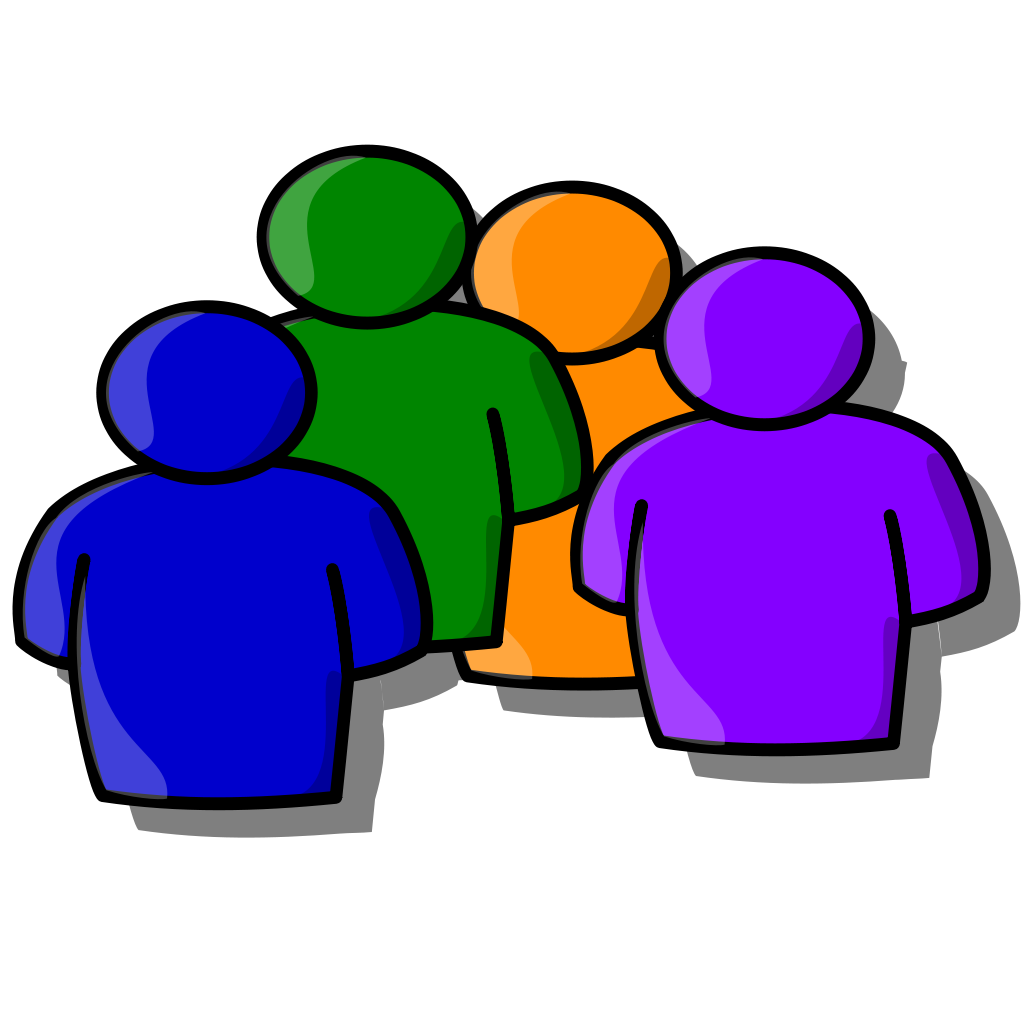 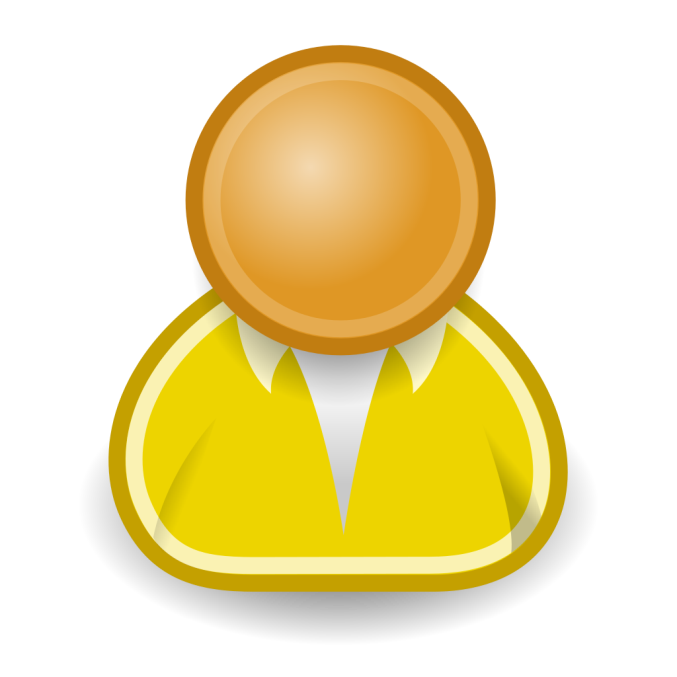 Bertil Cottier
16
[Speaker Notes: Autorité collégiale
L (3), IT (4), BG (5), DK, GR et P (7), B (8), F (17!) 
Diversité gage de l’indépendance
Souvent exigences formelles, notamment connaissances informatiques et libertés individuelles 
Présidence: juge professionnel (DK, B, GR)
F: présence d’un commissaire du gouvernement…

Commissaire unique
D, IRL, CY, MT, Pays de l’Est (PL, EST, LV, LT, H, SL, SK, RO )
Fonction à plein temps  
Qualifications: parfois conditions très strictes ( ex. SK)]
Separate appellate bodies (1)France
Two separate and unconnected laws
Two separate, independent and diversely composed bodies (CADA/CNIL)
Difference: CADA non binding recommandations / CNIL adjudicatory powers
Interaction : 
the president of CADA is per se a member of CNIL and, vice versa, the president of CNIL is a member of CADA
exceptionally joint meetings
same administrative building (!)
Chisinau 2017
Bertil Cottier
17
Separate appellate bodies (2)Italy
Two(!) non coordinated laws on FOI/one on data protection (no interconnection)
Three separate bodies (CADA and Difensore civico/ Garante protezione dati)
Difference: complaints to CADA are alternative to judicial review; semi-binding decisions/ Garante has clear adjudicatory powers
Interaction :
no joint session nor dual membership
but mandatory (and speedy) preliminary opinions
Chisinau 2017
Bertil Cottier
18
Separate appellate bodies (3)Sweden
Extremely detailed FOI legislation/law on data protection (priority of FOI over DP)
Two separate bodies: JO (general)/ Datainspektionen (specific)
Difference: JO non-binding (but highly respected) recommandations/ DPA mostly non binding decisions
Interaction :
Formally none; but mutual consideration for each others jurisprudence
Chisinau 2017
Bertil Cottier
19
Combined appelate body(FOI + DP)
Chisinau 2017
Slovenia: Two separate acts but one single commissionner (Information Commissioner); three deputies: one for FOI/one for DP; binding decisions
Serbia: Two separate acts but one single commissionner (Commissioner for Information of Public Importance and Personal Data Protection); binding decisions
UK: Two separate acts but one single commissionner (Information Commissioner’s Office); binding decisions
Bertil Cottier
20
What is the best solution?
Advantages for separate bodies
Advantages for combined bodies
Chisinau 2017
The conflict between DP and FOI is solved internally by experts of both areas
Efficiency and rapidity
The aim of the DP and FOI are diverging
A separate FOI body would really incarnate the fundamental shift from a paradigm of secrecy to a paradigm of transparency
Bertil Cottier
21
CoE RECOMMENDATION 1037 (1986) on data protection and freedom of information
1. Bearing in mind that democracies are characterised by the distribution and circulation of a maximum amount of information within society ; (…)

10. Convinced however that the coexistence of access to official information legislation and data protection legislation may come into conflict (..)

13. Recommends that the Committee of Ministers instruct the Committee of experts on data protection :
a. to identify criteria and principles according to which data protection and access to official information could be reconciled ;
b. to prepare an appropriate legal instrument setting out such criteria and principles
Chisinau 2017
Bertil Cottier
22
Council of Europe Convention on Access to Official Documents Explanatory Report (recital 16)
Chisinau 2017
Documents containing personal data are covered by the scope of this Convention. The Convention for the Protection of Individuals with regard to Automatic Processing of Personal Data of 28 January 1981 (ETS No. 108) does not in principle prohibit access of third parties to official documents containing personal data.
Bertil Cottier
23
In any case:
If two separate bodies are created: cooperation mechanisms should be established
If a combined body is created, two separate internal sub-entities should be established in order to deal efficiently with the different goals of FOI and DP
Regardless of the model chosen, independence, investigative powers and financial resources are key!
Chisinau 2017
Bertil Cottier
24